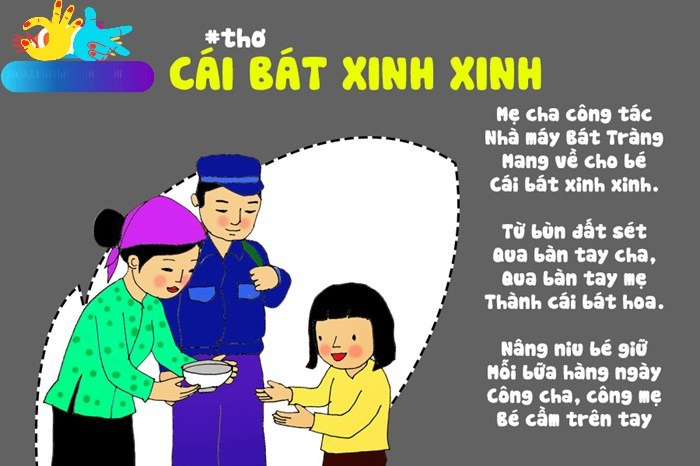 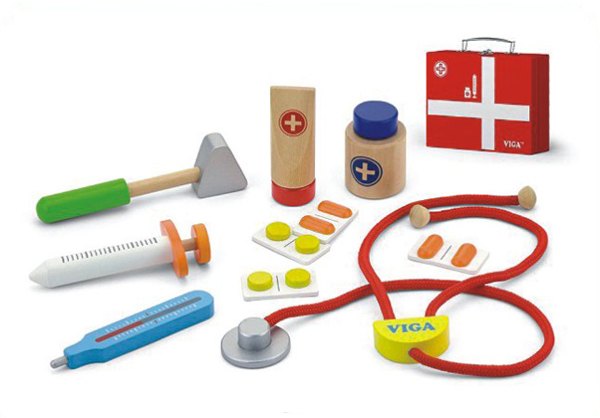 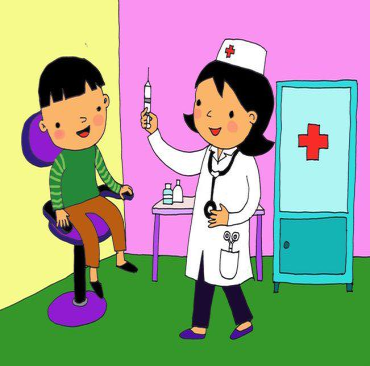 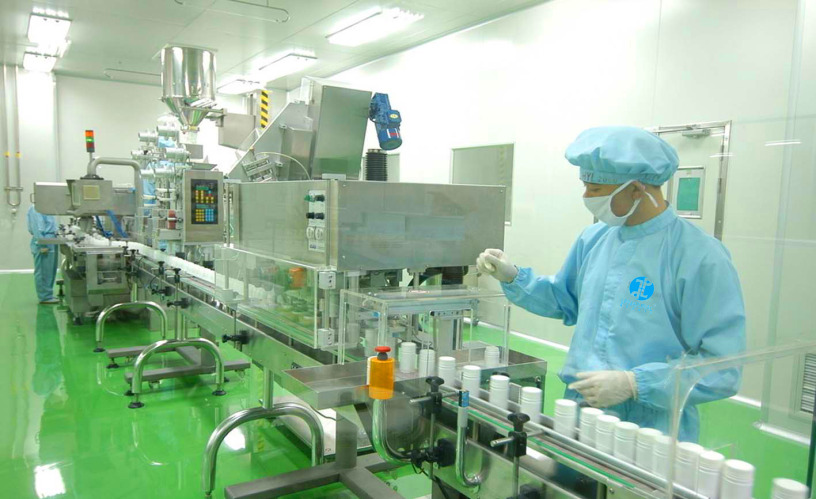 Nghề sản xuất 
các thiết bị y tế
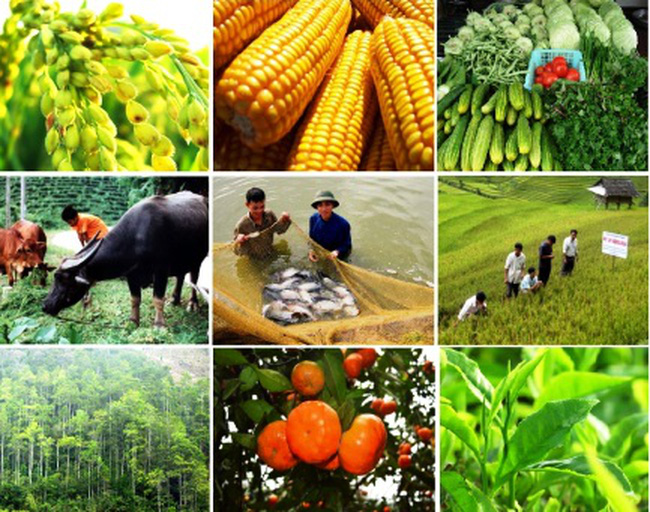 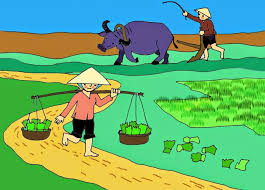 Nghề nông
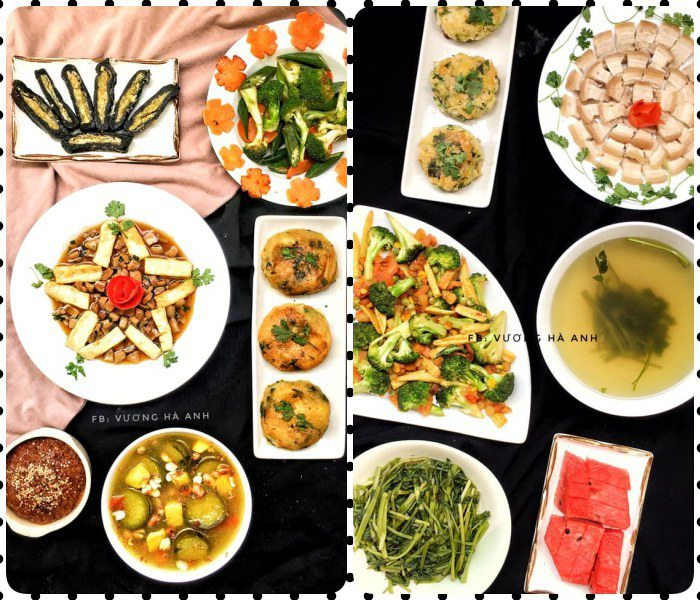 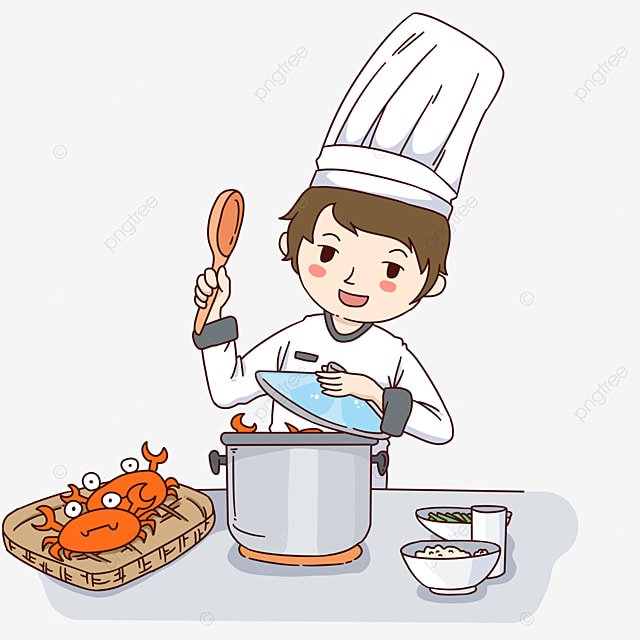 Nghề nấu ăn
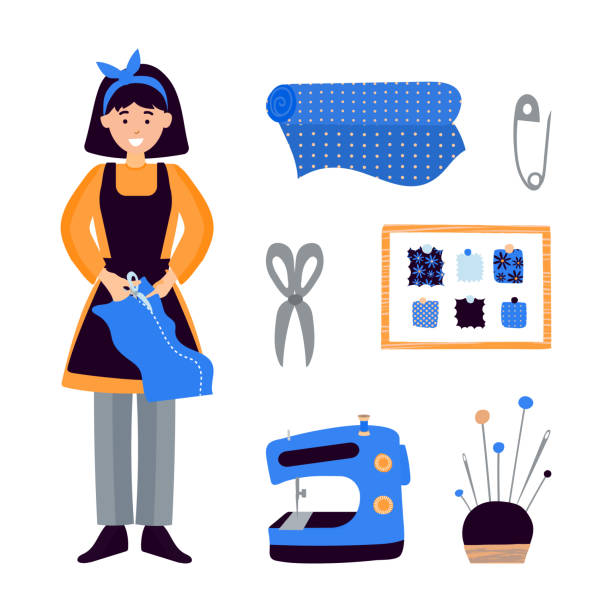 Nghề may
Quan sát tranh cắt ,dán
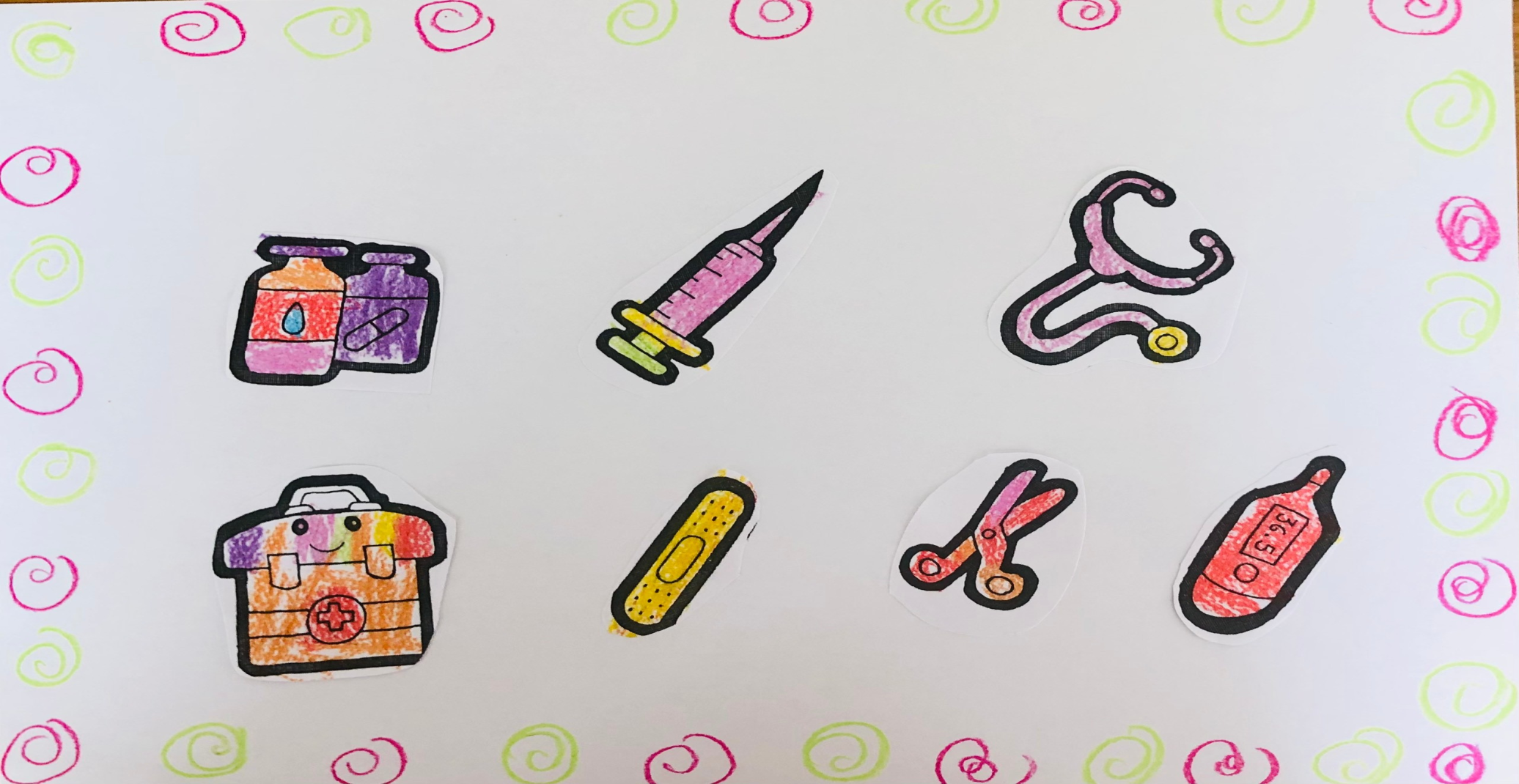 Trẻ thực hiện
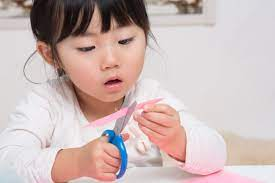